Chapter Four - Attributes
Introduction to Database Systems Modeling and AdministrationJames M. Reneau Ph.D.
2025-02-18
Introduction to Database Systems Modeling and Administration - C) 2025 J.M.Reneau Ph.D. - ALL RIGHTS RESERVED
Attributes
Attributes are the properties of an entity.
Actual data values that make each instance of an entity different.
An attribute is given a name (column name).
Should be atomic.
Has a specific domain or range of values.
Introduction to Database Systems Modeling and Administration - C) 2025 J.M.Reneau Ph.D. - ALL RIGHTS RESERVED
Attribute Origin
Natural Attributes
Inherent property of the entity.
An entity knows these things
Examples include:
name / description,
address / location,
weight / size,
Synthetic Attributes
Meaning to the system or database.
Three broad categories:
sequentially assigned identifiers,
random sequences (UUID), or
abbreviations.
Introduction to Database Systems Modeling and Administration - C) 2025 J.M.Reneau Ph.D. - ALL RIGHTS RESERVED
Naming Attributes and Entities
No standard.
Your institution or employer may have standard.
Common ways to write identifiers:
PascalCase - The first letter of each word is capitalized.
camelCase - The first letter of the second and subsequent word is capitalized.
snake_case - No letters are capitalized, with underscores.
lowercase - All letters are lower case and no spaces.
Introduction to Database Systems Modeling and Administration - C) 2025 J.M.Reneau Ph.D. - ALL RIGHTS RESERVED
Recommendations
Be consistent - inconsistency will slow development.
Names should begin with a letter and contain only letters, numbers, and underscores.
One style should be adopted.
Abbreviations must be consistent.
Names should be singular or plural.
Introduction to Database Systems Modeling and Administration - C) 2025 J.M.Reneau Ph.D. - ALL RIGHTS RESERVED
Domain of an Attribute
Domain is the valid range of attribute.
General types of storage:
fixed precision numbers,
floating point numbers,
strings, Boolean values,
datetimes, and
binary objects.
Introduction to Database Systems Modeling and Administration - C) 2025 J.M.Reneau Ph.D. - ALL RIGHTS RESERVED
Fixed Precision Number
An integer (whole number):
16 bit (-32,768 through 32,767),
32 bit (-2,147,483,648 through 2,147,483,647), or
64 bit (-9,223,372,036,854,775,808 through 9,223,372,036,854,775,807) signed number.
A fixed precision decimal number
Specified number of digits before and after the decimal point.
Introduction to Database Systems Modeling and Administration - C) 2025 J.M.Reneau Ph.D. - ALL RIGHTS RESERVED
Floating Point Number
Stored as approximate value
Scientific notation with:
significand and exponent.
Large and very small magnitudes.
limited precision.
Introduction to Database Systems Modeling and Administration - C) 2025 J.M.Reneau Ph.D. - ALL RIGHTS RESERVED
String
Sequence of letters, numbers, and other symbols.
In SQL, surrounded in ‘single quotes’.
Variable length with a maximum storage length or a fixed length.
Introduction to Database Systems Modeling and Administration - C) 2025 J.M.Reneau Ph.D. - ALL RIGHTS RESERVED
Boolean
True and false value
Named for mathematician George Boole
May be stored as own type or as an integer
0 or 1
Introduction to Database Systems Modeling and Administration - C) 2025 J.M.Reneau Ph.D. - ALL RIGHTS RESERVED
Date and Time
DATETIME
A single value including a date, time, and timezone.
Expressed in ISO format (YYYY-MM-DD HH:MM:SS.SSS).
Databases may have types for Date and Time alone.
Introduction to Database Systems Modeling and Administration - C) 2025 J.M.Reneau Ph.D. - ALL RIGHTS RESERVED
Binary Objects
Binary Large Object (BLOB)
Used to store:
sound,
video,
encrypted strings, or
other binary data.
Introduction to Database Systems Modeling and Administration - C) 2025 J.M.Reneau Ph.D. - ALL RIGHTS RESERVED
Null
Attributes may be allowed to be empty or required
The empty value is NULL.
NULL represents nothingness.
Introduction to Database Systems Modeling and Administration - C) 2025 J.M.Reneau Ph.D. - ALL RIGHTS RESERVED
Entity Relationship Diagram - Entity Shape
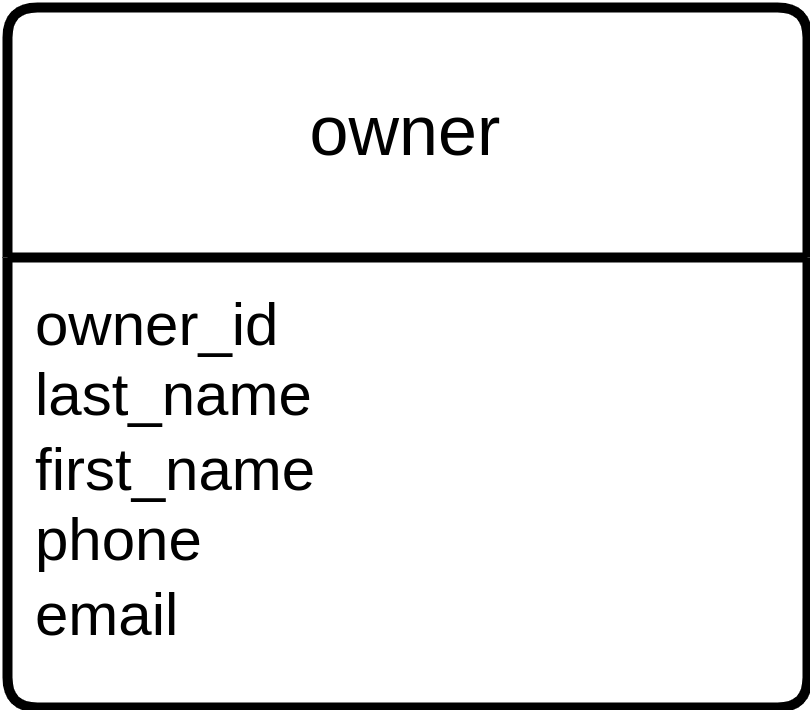 Logical Data Model (LDM).
“Crows Foot Entity Relationship Diagram” or simply ERD.
Entity Shape
rectangle divided into sections;
top section with name and
bottom section with attributes.
Owner Entity - Entity Shape
Introduction to Database Systems Modeling and Administration - C) 2025 J.M.Reneau Ph.D. - ALL RIGHTS RESERVED
Entity Relationship Diagram - Entity Shape (2)
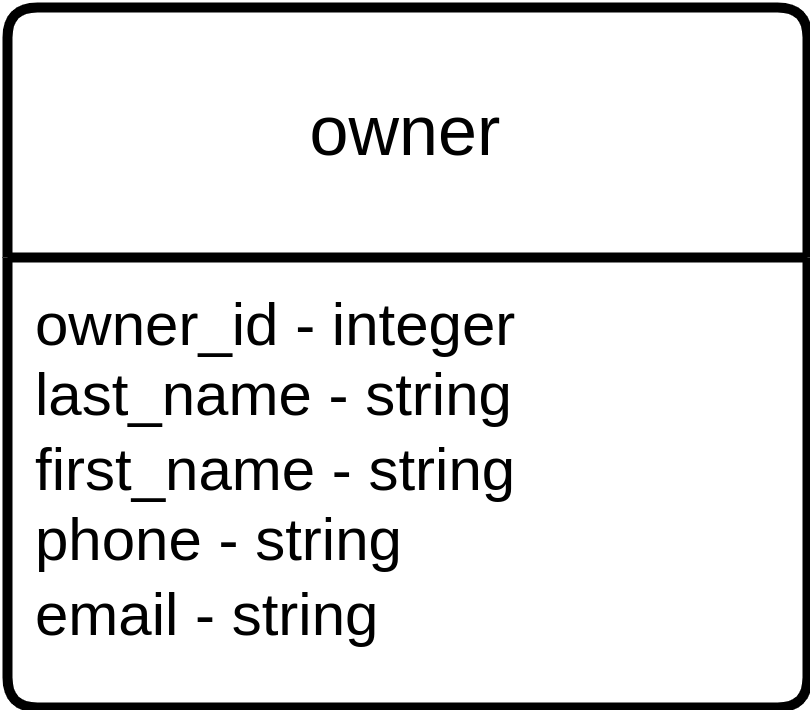 Entity Shape with attributes and domains.
As we have more detail we will add it to the lower half.
Owner Entity - Entity Shape with Types
Introduction to Database Systems Modeling and Administration - C) 2025 J.M.Reneau Ph.D. - ALL RIGHTS RESERVED